Клинический случай цирроза смешанного генеза
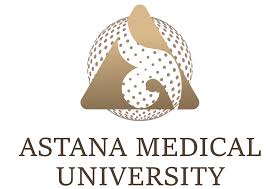 Ажибаева Н.К., Амирханова Л.М., Бахтиярова С.С., Рахметова В.С.
Кафедра внутренних болезней с курсом нефрологии, гематологии, аллергологии и иммунологии
НАО «Медицинский университет Астана»
Введение
Цирроз печени - поздняя стадия прогрессирующего фиброза печени, характеризующаяся нарушением структуры печени и образованием узлов регенерации. Цирроз печени представляет собой значительную глобальную проблему здравоохранения. Согласно данным за 2017 год, это заболевание стало причиной смерти 1,32 миллиона человек во всем мире, что составляет около 2,4% от общего числа смертей. Из них 440 тысяч были женщины и 883 тысячи — мужчины.  ￼
Anamnesis vitae: Рос и развивался соответственно возрасту. Туберкулез, ИППП, вирусные гепатиты отрицает. Состоит на Д-учете с ХОБЛ, осложненной эмфиземой легких, пневмофиброзом, АГ 3 ст., Базисную терапию принимает: ДДБА+ ИГКС (симбикорт, спиолто), гипотензивные препараты (стопресс, короним). Операции, травмы, гемотрансфузии отрицает. Вредные привычки: не курит, алкоголь употребляет периодически, в последние месяцы отмечает запойный тип злоупотребления. Наследственность отягощена по АГ. Трудовой анамнез: самозанятый, директор ИП. Социально-бытовые условия удовлетворительные. Аллергоанамнез не отягощен.
Причины цирроза печени
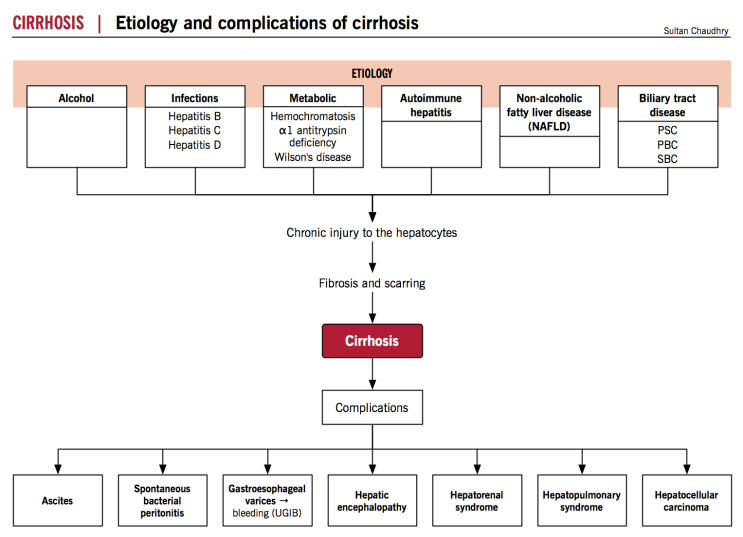 Status objectivus
Status objectivus
Общее состояние средней степени тяжести, эмоциональная лабильность
Ожирение 1 степени, ИМТ 32,3 кг/м².
Живот при осмотре: увеличен за счет асцита, симметричный, равномерно участвует в акте дыхания
Клинический случай
Цирроз печени смешанной этиологии (аутоиммунного , 
алиментарного генеза), МАЖБП, F4 эластометричеки (кПа 15,7), класс тяжести С (СТР 12 баллов); Портальная гипертензия: синдром гиперспленизма,  вторичная коагулопатия. Асцит 2 степени по IAC, печеночно-клеточная недостаточность 1 степени.
Артериальная гипертензия, 3 степени, риск 4, ФК 1 по NYHA
ХОБЛ, GOLD, категория В. Эмфизема легких. Пневмофиброз.
Пациент, 46 лет. Акмолинская область, город Кокшетау
Жалобы: на постоянные давящие боли в левом подреберье с иррадиацией в эпигастральную область, тошноту, чувство горечи во рту, однократную рвоту желчью со сгустками крови темного цвета, озноб, желтушность склер, похудание на 20 кг за 3 месяца, потемнение мочи, светлый цвет кала, нарушение сна, утомляемость, раздражительность, неустойчивый стул со склонностью к диарее. 
Anamnesis morbi:  Со слов  последние 3 месяца злоупотреблял алкоголем в запойной форме, после чего появились и стали нарастать вышеуказанные жалобы. Принимал омез, креон – без эффекта. Самостоятельно  сдал анализы крови, УЗИ ОБП и обратился к гастроэнтерологу. Онкологом данные за ЗНО не выявлены, хирургом данных за ОХП не выявлено.
Заключительный диагноз:
Выводы:
Трудности в диагностике аутоиммунного гепатита обусловлены отсутствием патогномоничных признаков, а также возможности проведения полного спектра тестов на областном и городском уровнях.
Повышение осведомленности врачей в необходимости расширенной диагностики цирроза печени, помимо очевидных причин развития цирроза.
Печень выступает за край реберной дуги. Размер печени по Курлову: 15х14х13
Данные лабораторных и
инструментальных исследований
1.Бакулин И.Г., Оганезова И.А., Скалинская М.И.,  Сказываева Е.В. Цирроз печени и управление 
рисками осложнений. DOI: 10.26442/00403660.2021.08.200917 
2. https://www.pathophys.org/cirrhosis/
.